Basic Strategy
Union Armies
Named for the Major River in the area, usually. 
Army of the Potomac
Army of the Tennessee
Army of the Ohio
Army of the Cumberland
Army of the Mississippi
Confederate Armies
Named generally for their Area of Operations. 
Army of Northern Virginia
Army of Mississippi
Army of Tennessee
Naming BattlesUnion named for geographic feature (rivers, etc.). Confederates for town nearest fight.
3 Periods of the War
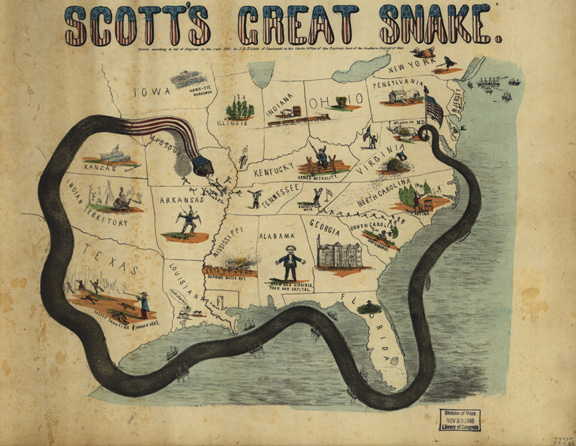 Proposed by General Winfield Scott, commander of the Union Army in 1861
Proposed that 60,000 troops move down the Mississippi River with gunboats until they had secured the river from Cairo, Il. to the Gulf
Securing the Mississippi along with an effective blockade would seal off the Confederacy
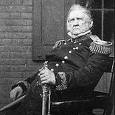 Scott believed Union troops should then stop and wait for Southern Union sympathizers to turn on their Confederate governors and compel them to surrender
War fever made many very critical of the passive ground operations proposed by Scott
Adoption of the Anaconda Plan
1. Blockade the coast of the South to prevent the export of cash crops and import of vital materials
2. Cut the South off from the West by controlling the Mississippi River
3. Divide the South by capturing the Tennessee River Valley and marching through Georgia to the Atlantic caostline
4. Capture the Confederate capital of Richmond, Virginia

This would be implemented in varying forms throughout the war by several Union generals.  Many, including Lincoln, believed too much focus was placed on Richmond and not the destruction of the Confederate Army
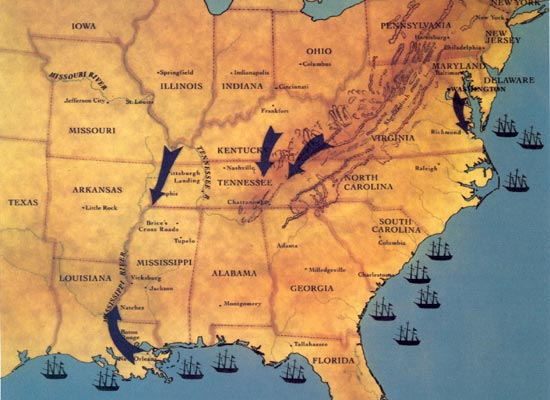 Southern Strategy
Not Lose.
The South simply had to outlast the Union will to fight.
This strategy was the same as the colonists in the American Revolution.
Fought an “Offensive Defense” campaign.
Move aggressively on strategic targets. (Offensive)
Make the enemy attack on ground chosen by CSA. (Defensive)
Distractions – Both Sides.
“Capture the Flag” 
Union – Capture Richmond VA, CS Capital.
Manassas (1 and 2), Peninsula Campaign, Overland Campaign, etc.
Confederacy – Capture D.C.
Sharpsburg (MD), Gettysburg (PA), Monocacy (MD)
Maryland is important. 
Abe Must maintain MD – Martial Law.
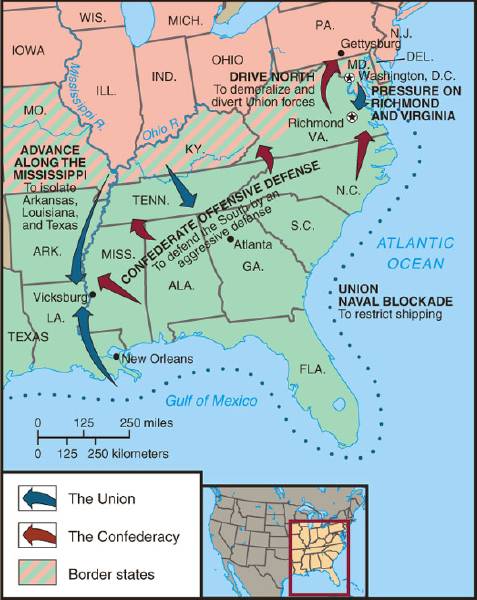